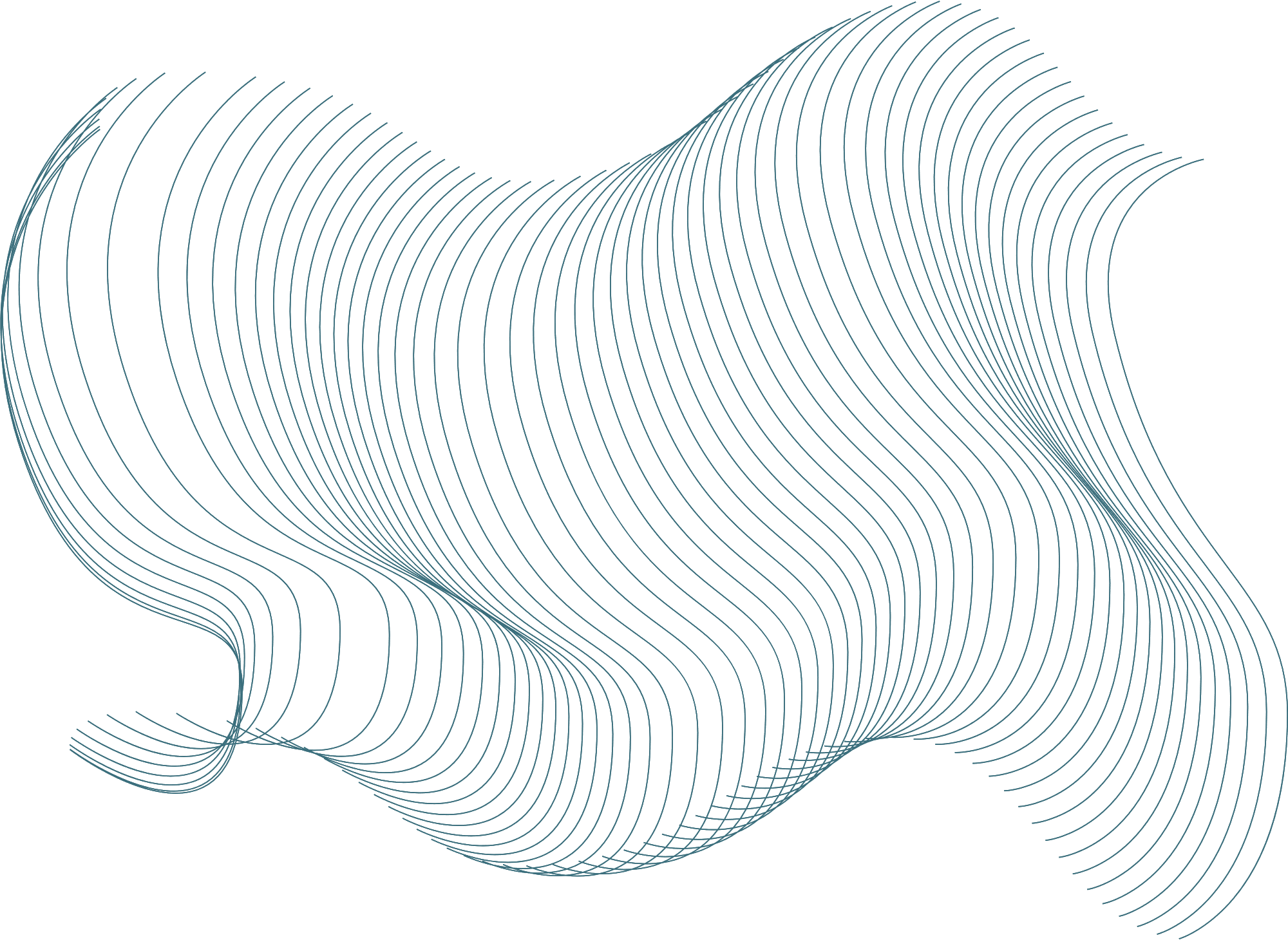 Develop and Implement Effective Strategies
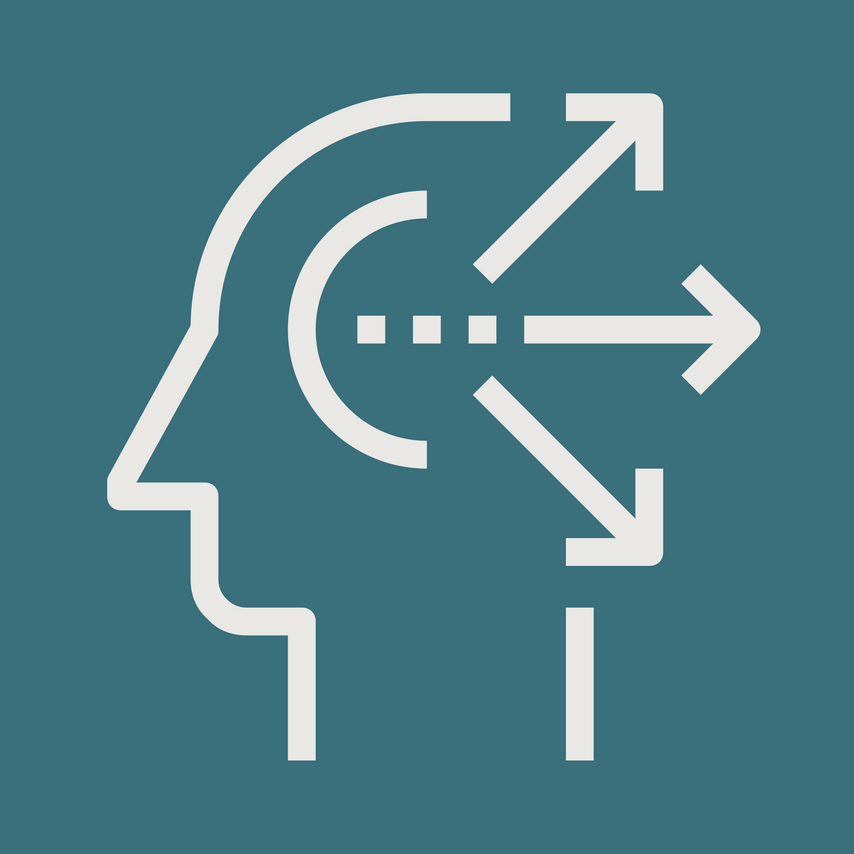 www.strategypunk.com
A Guide and FREE Template
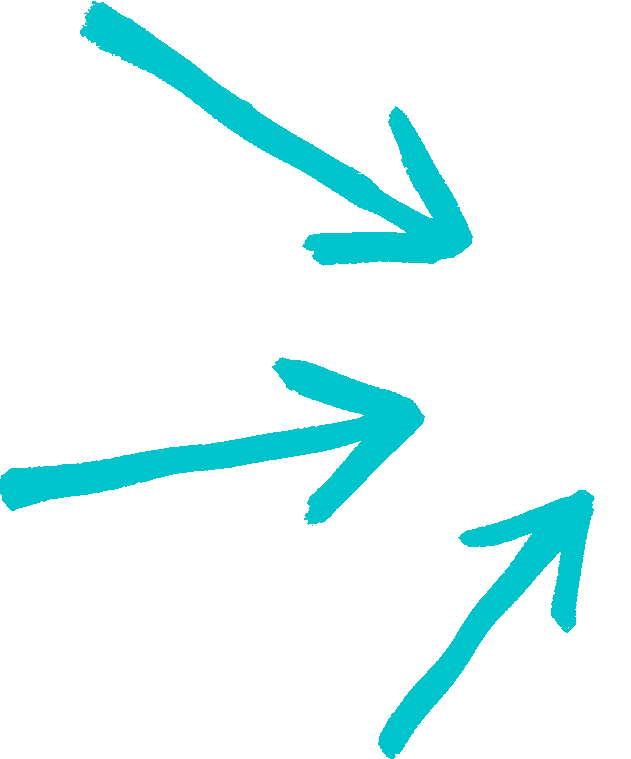 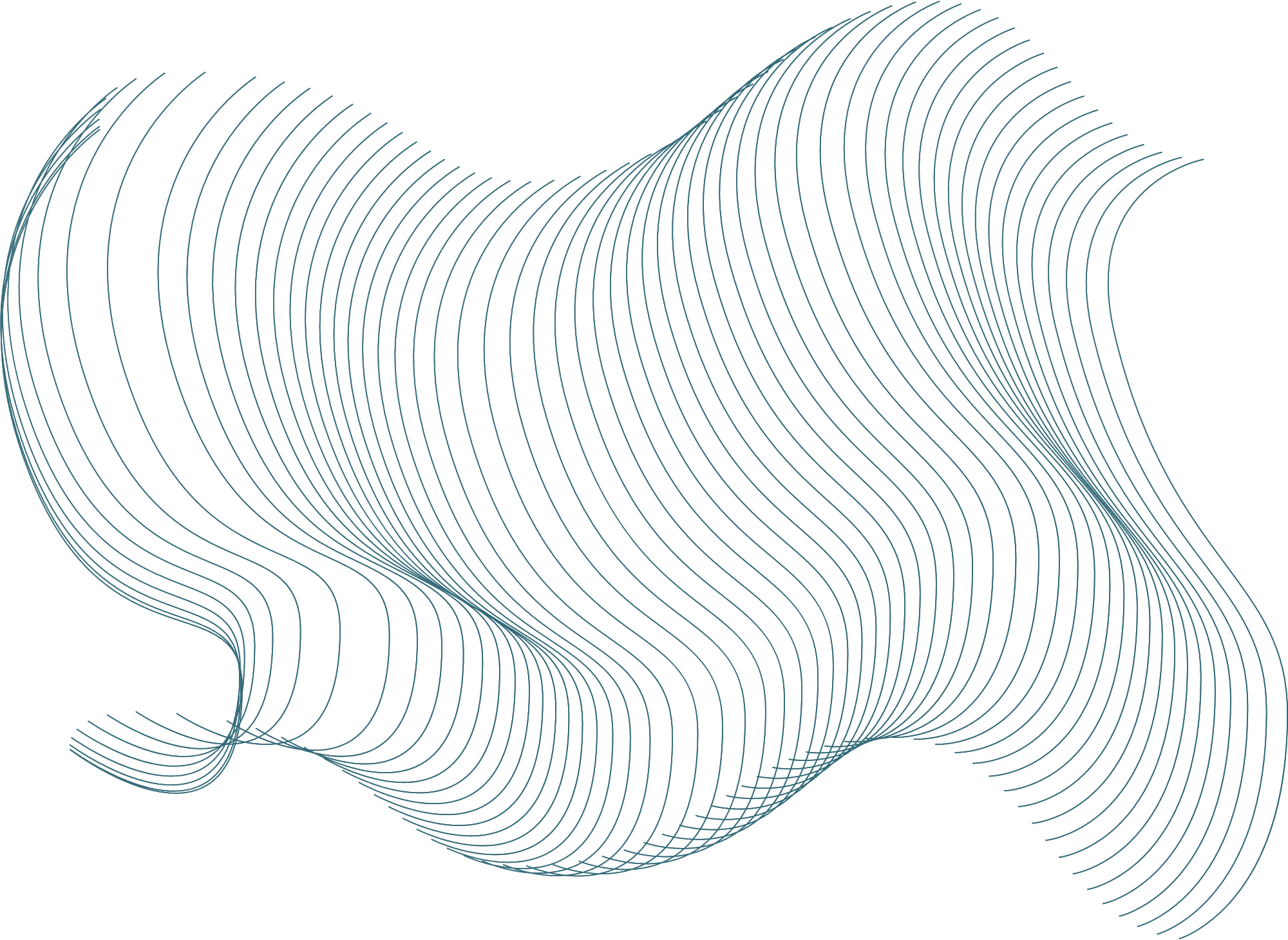 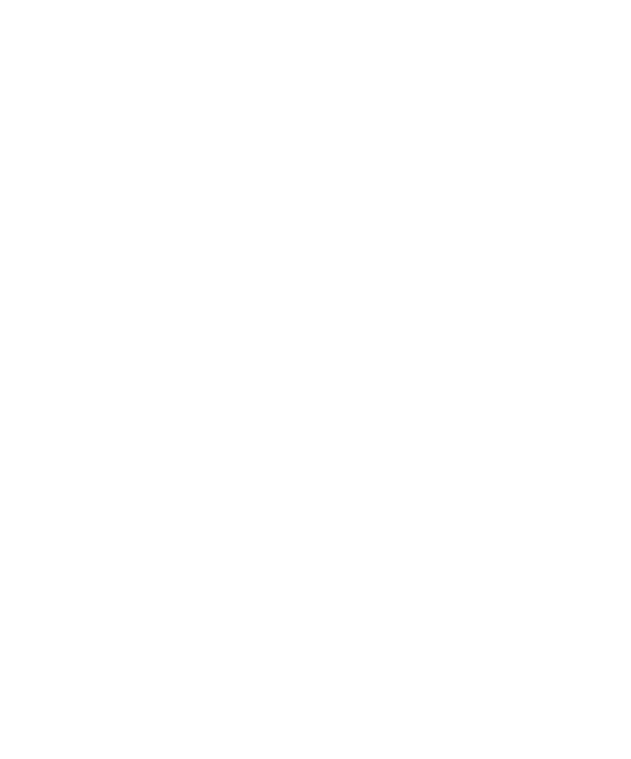 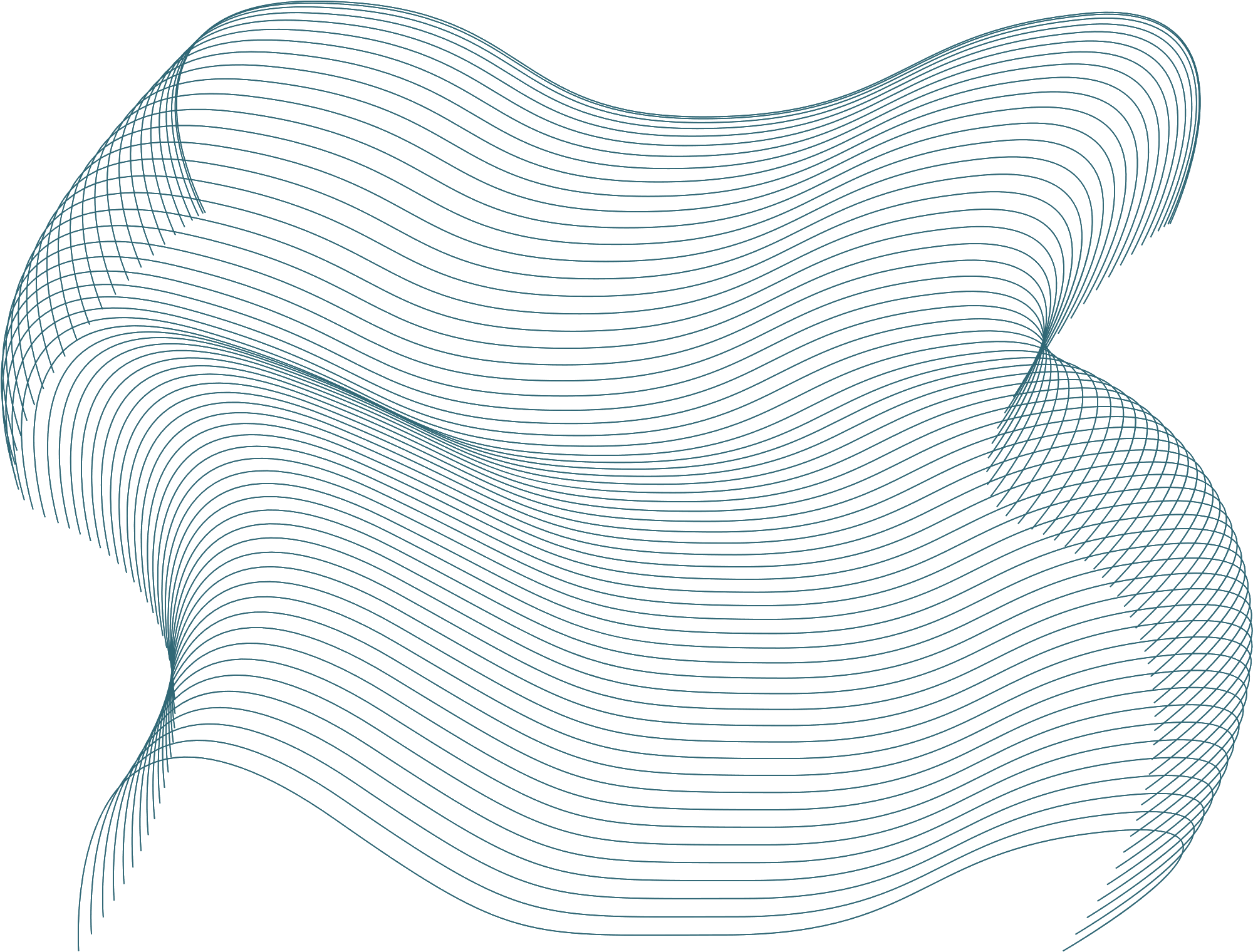 WWW.STRATEGYPUNK.COM
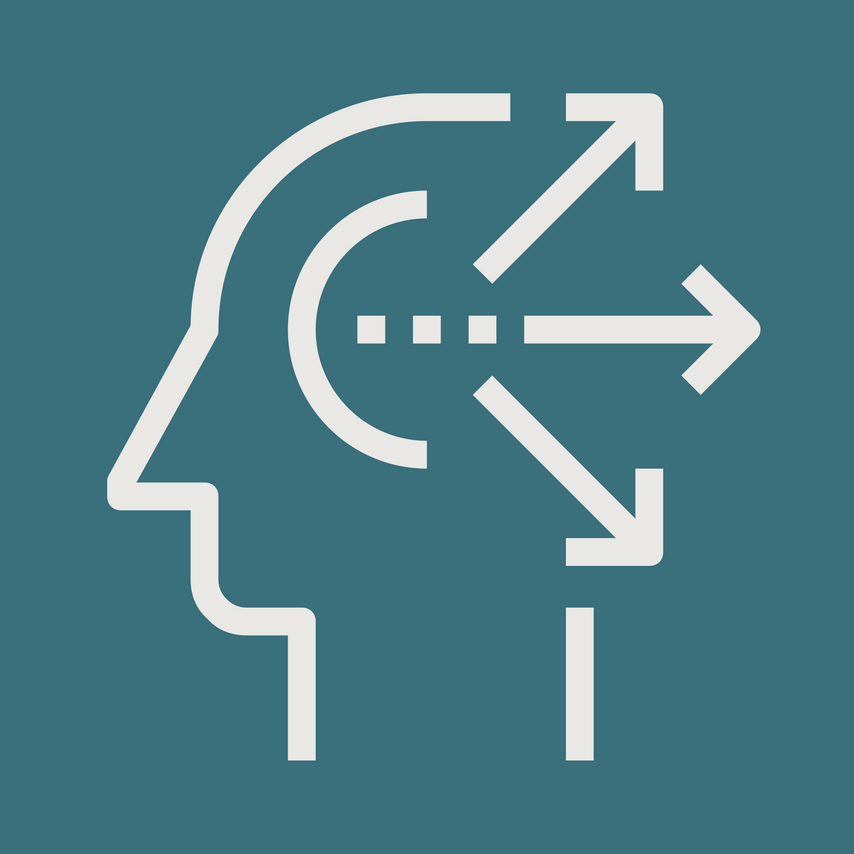 Define the problem (or opportunity)
Conduct a thorough analysis, and gather information through market research, financial analysis, customer surveys, and competitor analysis
Identify potential solutions, and develop a range of strategic options 
Develop a hypothesis-driven approach, and evaluate options based on impact, feasibility, and alignment with organizational goals and values
Create a roadmap, recommend a course of action, and develop a detailed implementation plan
Implement and monitor progress, maintain impartiality, prioritize the needs and goals of the organization, and have effective communication skills.
How to Develop and Implement Effective Strategies?
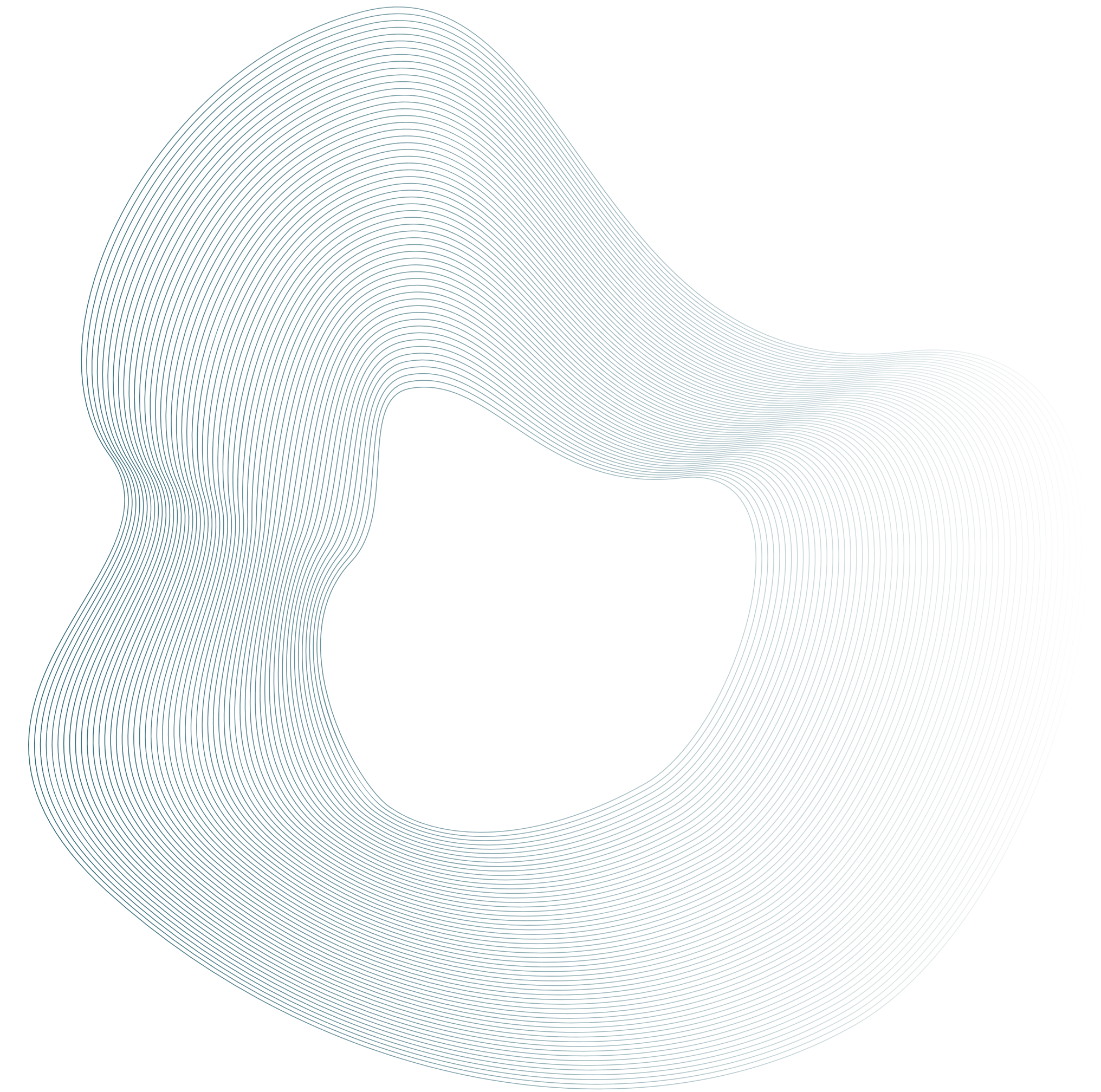 WWW.STRATEGYPUNK.COM
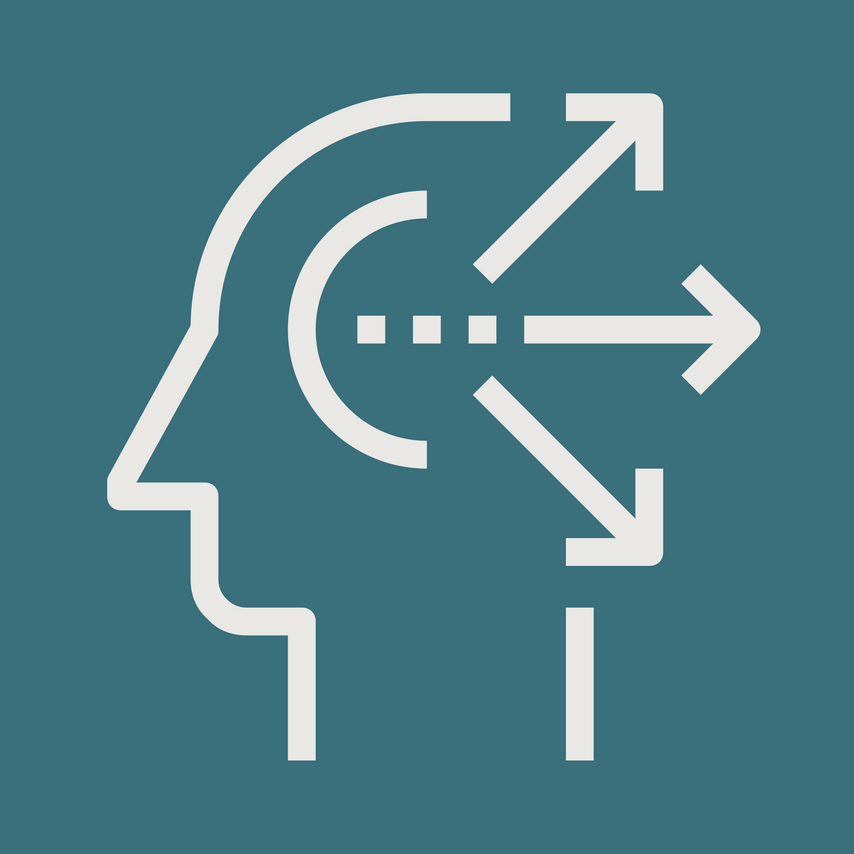 Strategy Development Framework
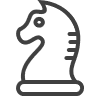 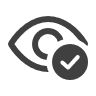 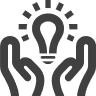 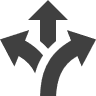 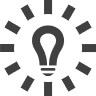 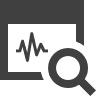